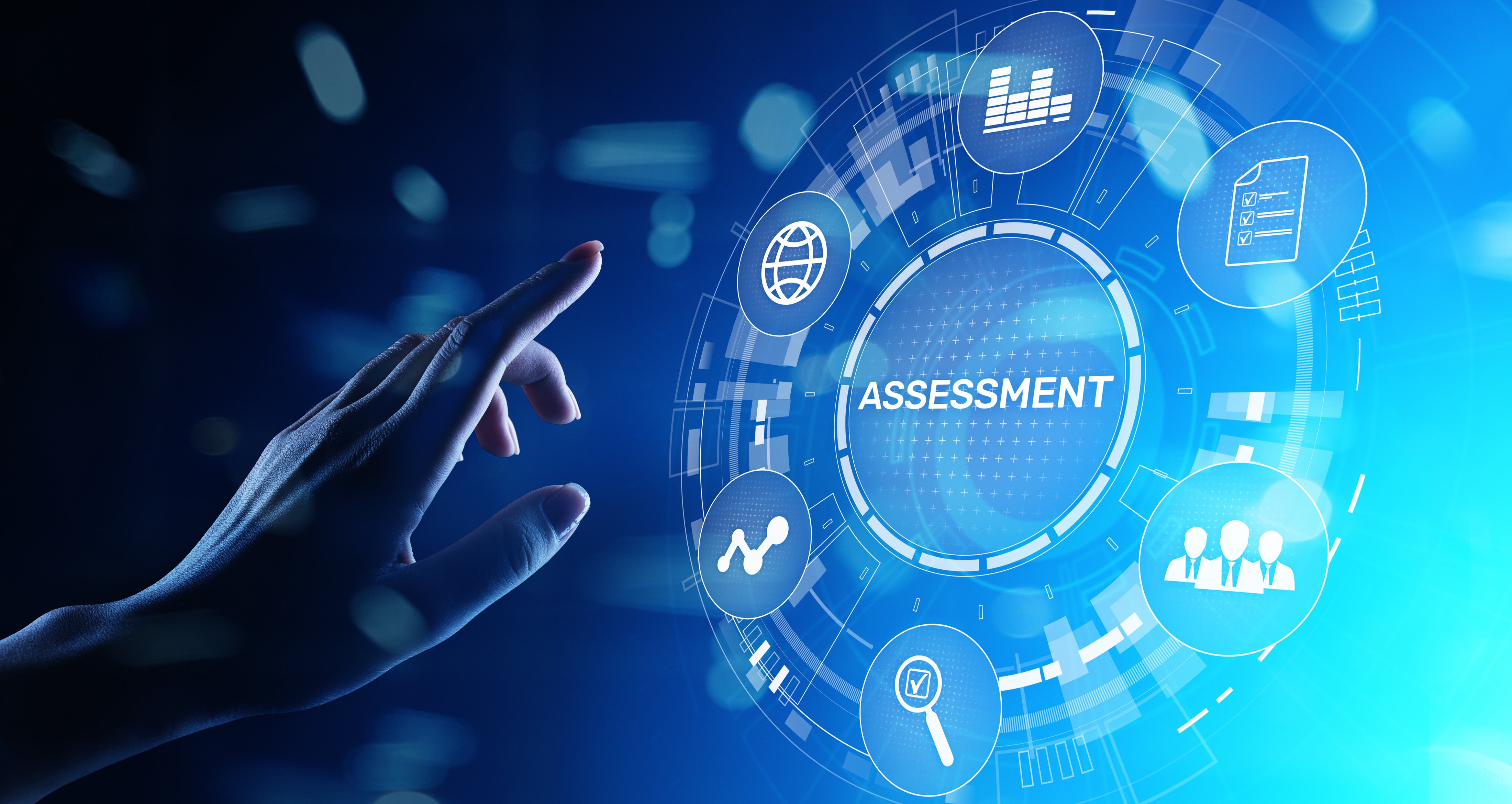 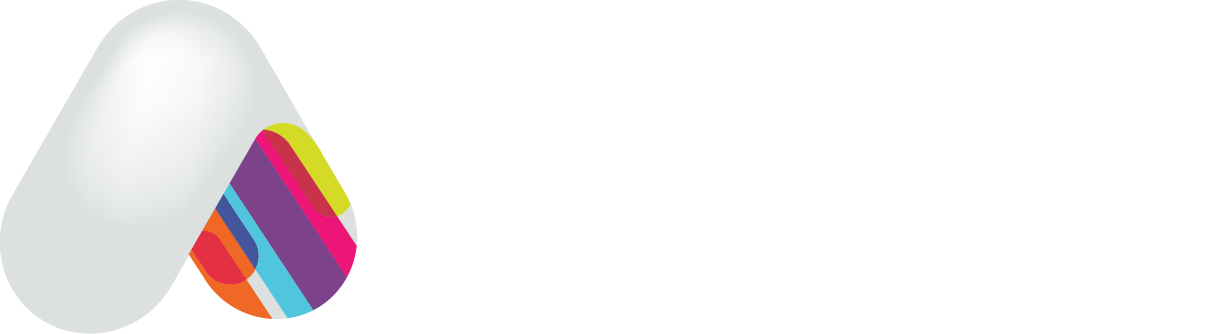 Moving to a truly blended assessment
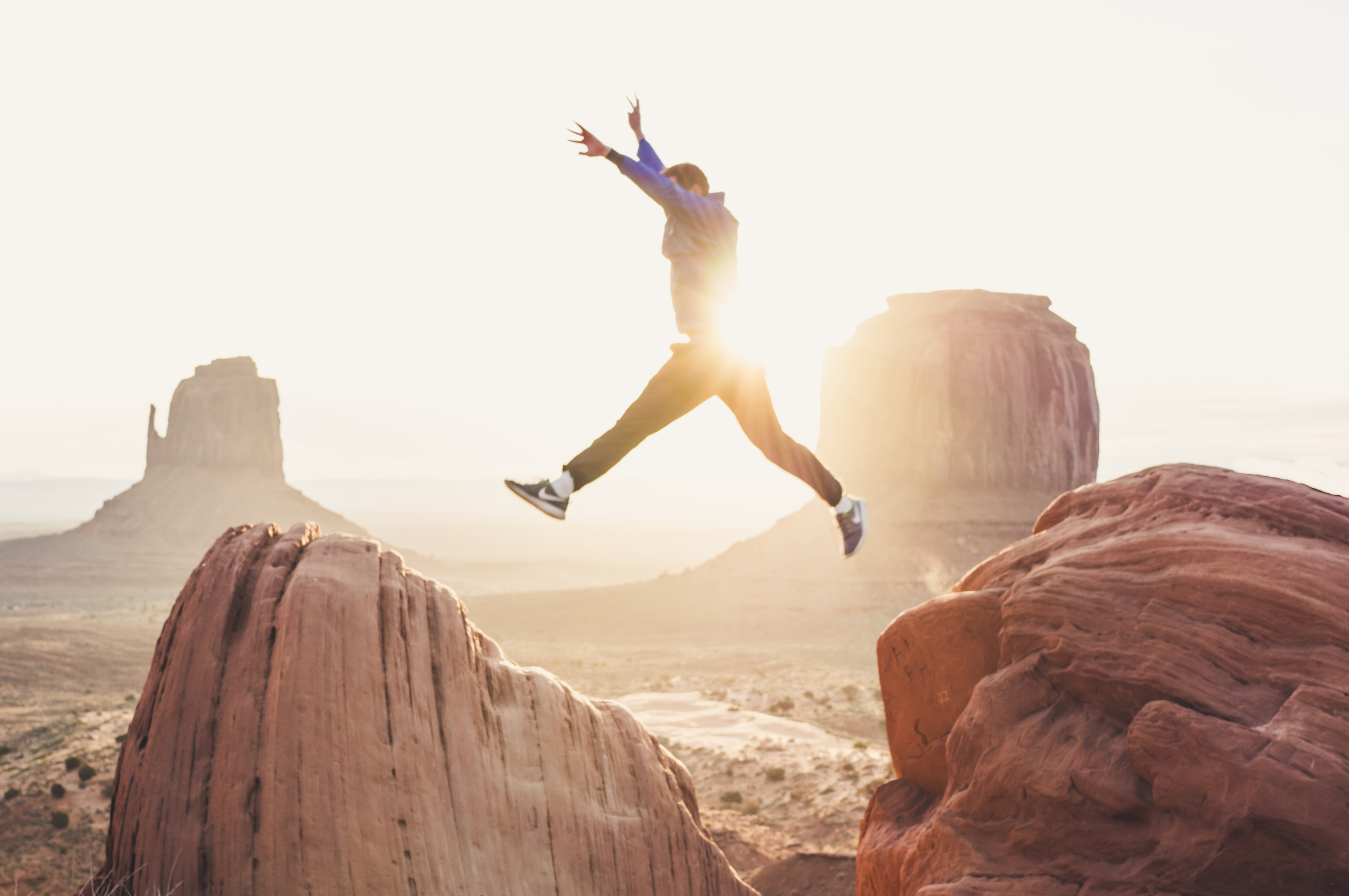 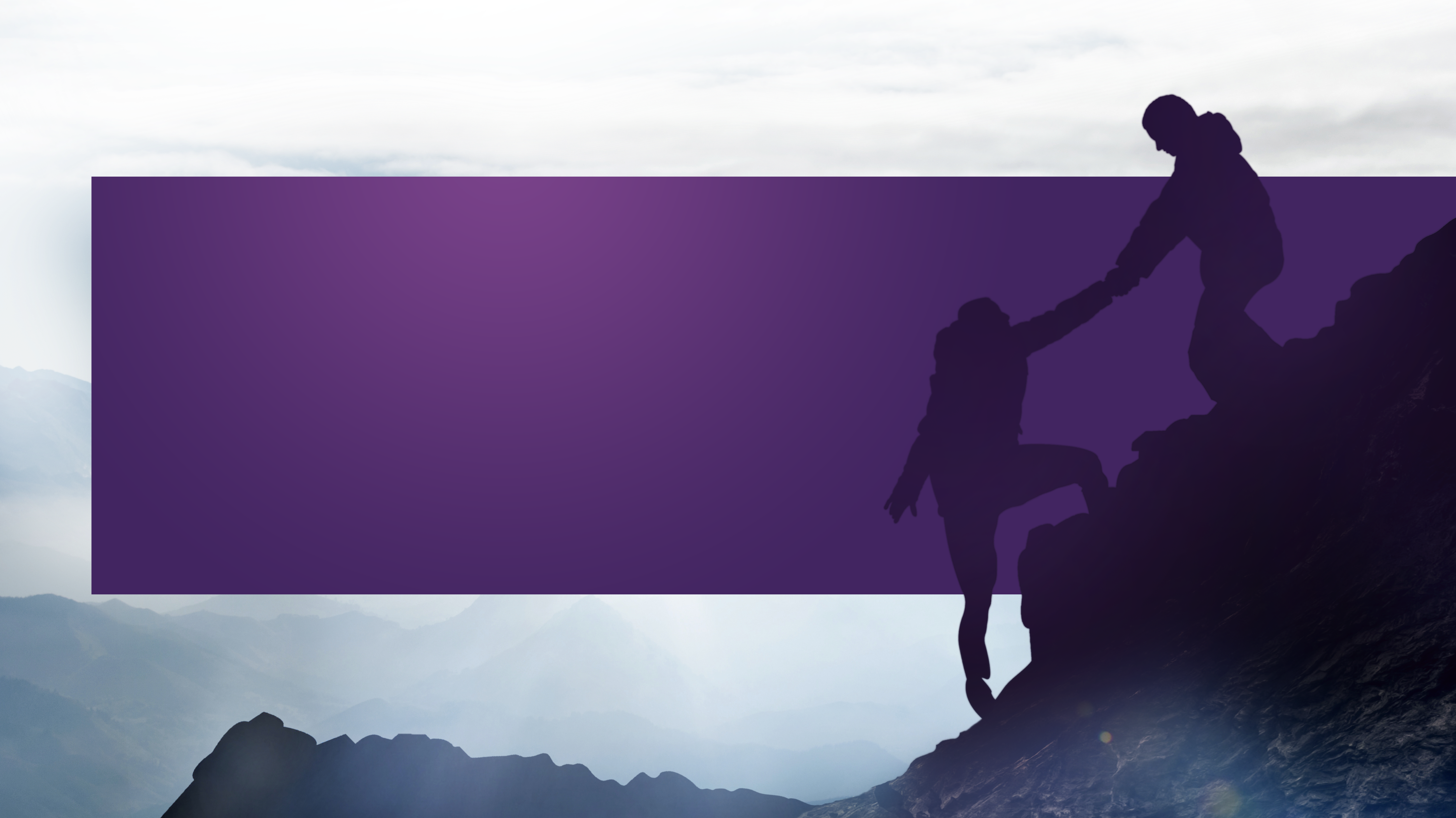 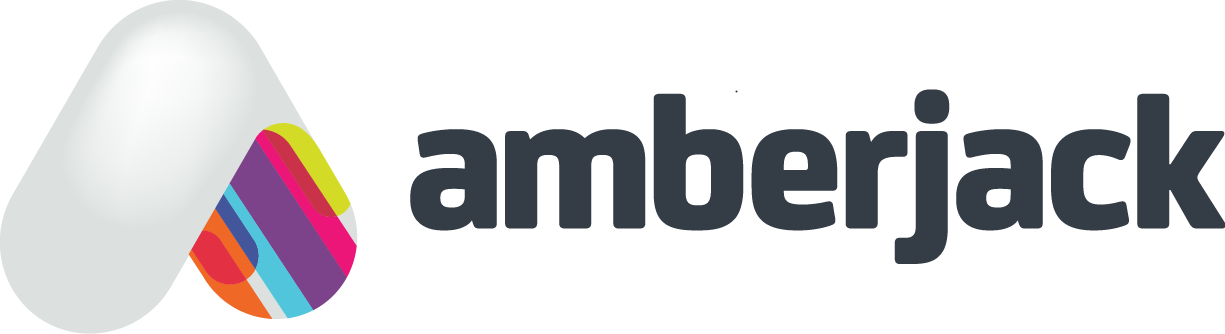 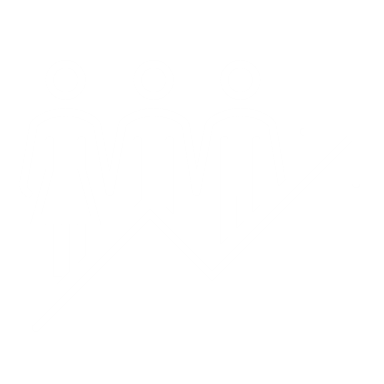 Enabling a world in which individuals are hired and progressed solely based on their future potential, rather than past experience or privilege
|  2
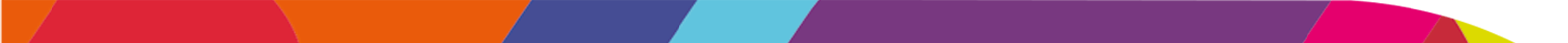 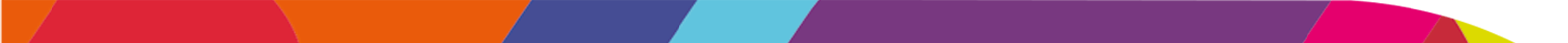 [Speaker Notes: Our mission is to Enable a world in which individuals are hired and progressed solely based on their future potential, rather than past experience or privilege and to support this everything we do is anchored in potential]
Power of Potential
What is the Amberjack Future Potential Model
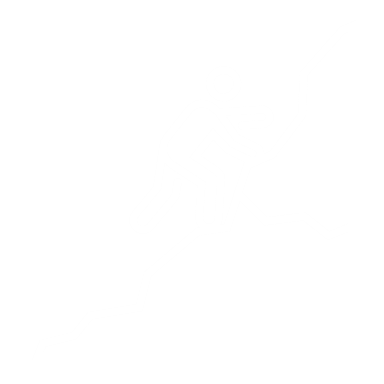 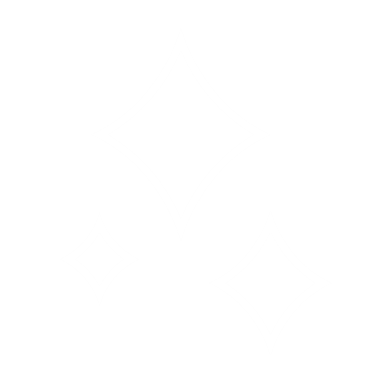 Grit
Creative Force
Resilience

Passion

Delivery
Future Focused

Original Vision

Agent of Change
Click to add text
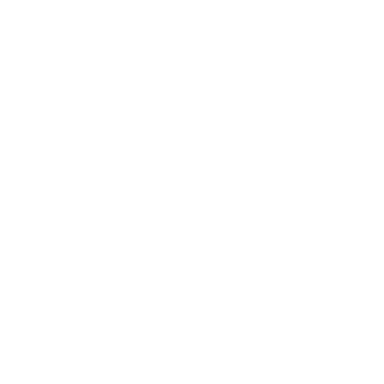 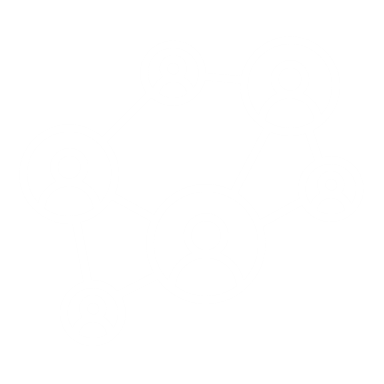 Applied Intellect
Digital Mindset
Learning agility

Cognitive ability

Emotional and Social Awareness
Technological Embracement

Digital Creativity
|  3
[Speaker Notes: Assessment scores from over half a million applications are looked at to establish statistical correlations

Over 5 years of data from this research combined with insights from visionaries and futurologists

Expertise in Diversity, Neurodiversity and Inclusivity 

Laid
This fundamental framework is the starting point of all our assessments]
Moving from what?
Historically, most volume recruiters have used a multi-staged assessment process with several stages for candidates to progress through. Here is a typical example:




In this situation either:
1.	Candidate numbers are not reduced sufficiently at each stage to justify the cost/	candidate effort of the assessment used.
or 
2.	Utility is gained by setting ill-advised, high “cut-scores” which is a problem…..
2Situational judgement test
3Cognitive ability test
4 Telephone/video interview
5Assessment centre
6Final interview
1Application form
“In general, high cut-scores and the use of a single criterion or test in shortlisting should be avoided unless there is very strong evidence to support them.”

Psychological Testing Center guidance for using online assessment tools for recruitment

Guidance on the use of cut scores
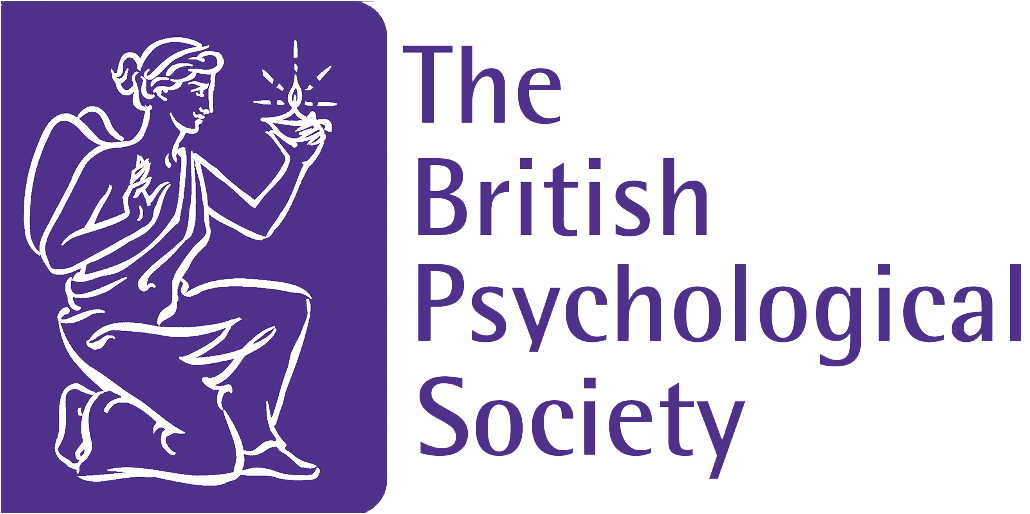 Moving to what?
To deal with the issues associated with a multi-staged assessment process, assessment providers are recommending instruments are “stitched” together to create a combined score.

The problem with this approach is that to the candidates it still feels like multiple, very different assessments. They are also often priced as multiple, very different assessments which reinforces the utility problem.

We at Amberjack have built an assessment which is blended from first principles bringing significant benefits.
Amberjack’s blended assessment
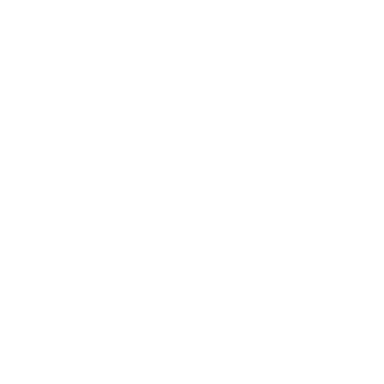 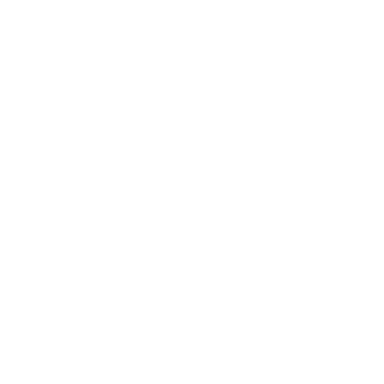 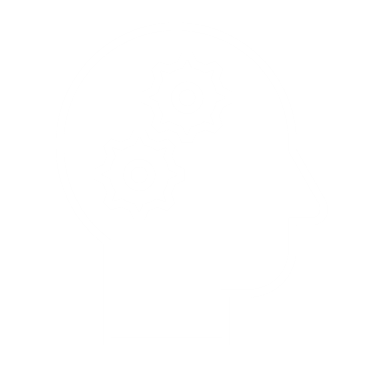 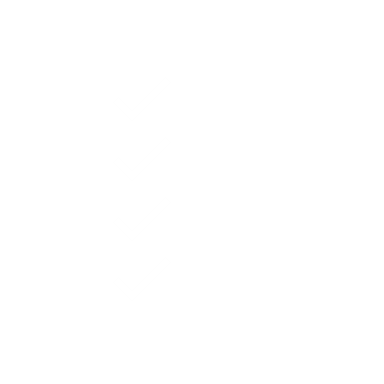 Situational judgement
Cognitive ability
One overall score mappedto our model of potential identification
Behaviours
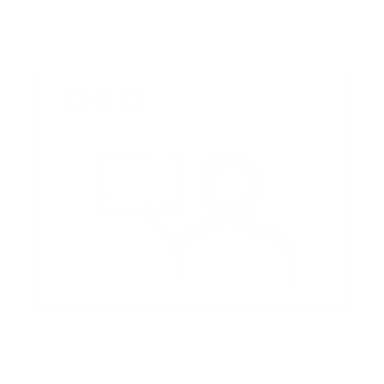 Video interview items
Can be assessed for successful candidates only
Moving clients from:
2Situational judgement test
3Cognitive ability test
4 Telephone/video interview
5Assessment centre
6Finalinterview
1Application form
To:
1
2
3
4
Killer questions(essentialcriteria only)
Amberjack’s blended assessment
Assessment
centre
Final interview
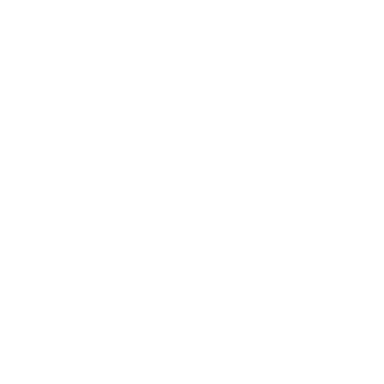 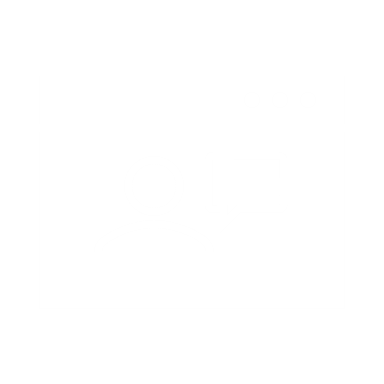 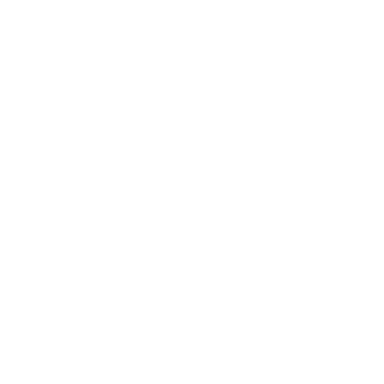 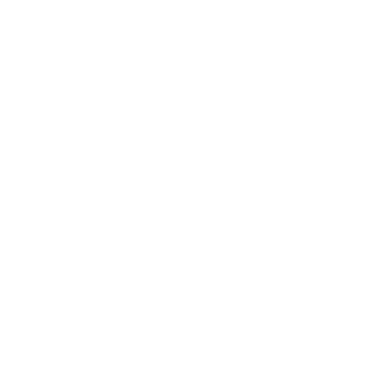 The benefits
When we review how we’ve done, we ask ourselves five questions.
We ask, does the Amberjack blended assessment:
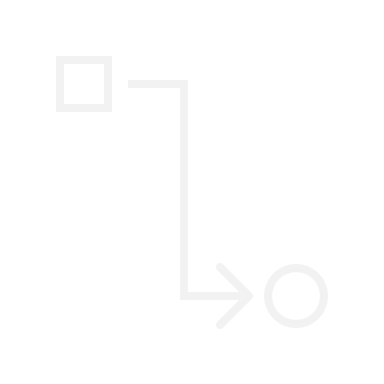 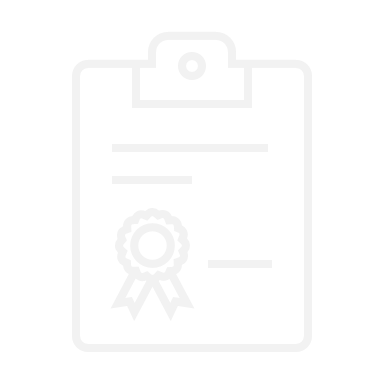 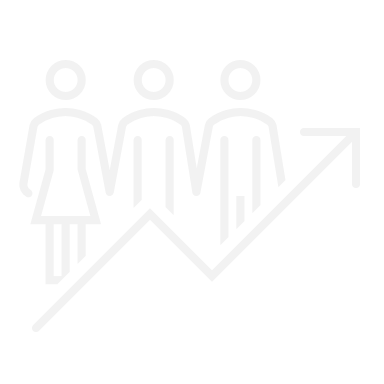 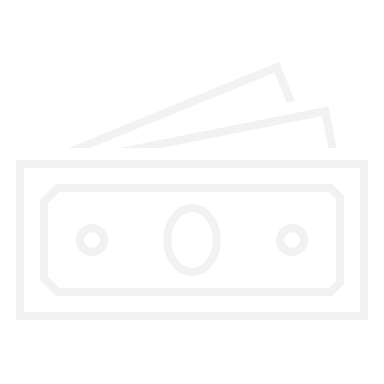 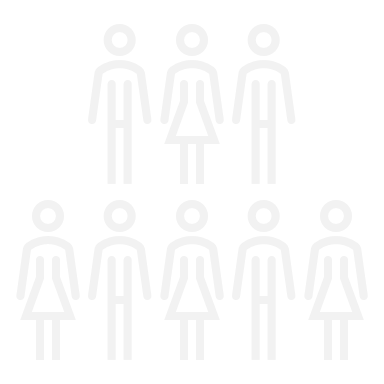 1
2
3
4
5
result in stronger candidates at the later stages of the assessment process and in role?
have a positive impact on candidate engagement?
result in efficiencies in candidate and recruiter time?
lower costper hire?
ensure a healthy pipeline of diverse candidates is retained throughout.
In the following slides we share how moving to a truly blended assessment can help you in each of these areas with some examples of our client’s successes.
Amberjack’s blended assessment results in stronger candidates at the later stages of the assessment process and in role.
You are getting a more rounded assessment of the individual and benefitting from the “incremental validity” of assessing potential using different types of activities. 
You are benefitting from not over-relying on one form of candidate assessment.
A client with an objective to fill their roles early experienced a 45% increase in graduate and apprentice roles filled by Christmas thanks to increased quality of candidates reaching assessment centre.
Evidence of success:
Amberjack’s blended assessment has a positive impact on candidate engagement
Your candidates can provide all the assessment data needed in one go meaning less lag between application and offer, fewer touch points for attrition, and no requirement for a candidate to “jump in and out” of your process.
Our blended assessments have also been designed to engage through item variety. Our blended assessment is ready to go, but if you wish to bespoke, you can easily incorporate information and video content about your brand to support engagement.
A truly blended assessment also means one, all encompassing, feedback report.
Evidence of success:
Average wait time between application form and attending assessment centre reduced by 75%
62-point increase in the “net promoter score” of the online screening stage. Net promoter score is an industry recognised measure of candidate engagement.
Moving from 7 stages to 3 allowed our client to focus more on delighting their candidates in fewer touch points in the more streamlined process.
Amberjack’s blended assessment results in more efficiency and lower cost per hire
You significantly reduce time to hire by gathering all the assessment data you need in one stage.
A greater variety of data points means you can use cut-scores more flexibly to allow you to reduce your candidate pool more efficiently, whilst adhering to best practice.
As the Amberjack blended assessment was designed to be blended from first principles it collects the data in the minimum candidate completion time required whilst ensuring a robust assessment. It also means one blended cost rather than multiple stitched costs.
Evidence of success:
Candidate completion time reduced from 130 minutes to 45 minutes.
Significantly increased sift out rate in a fair manner meaning large reduction in the number of telephone and video interviews needed.
Increased candidate quality meant 10% fewer assessment centres were needed overall to achieve the same number of hires.
Amberjack’s blended assessment ensures a healthy pipeline of diverse candidates is retained throughout.
High cut-scores on a single criterion are often the biggest cause of adverse impact in an assessment process. The fact our blended assessment score is generated from multiple criterion will improve the predictive power of your assessment without having a negative impact on the diversity of your pipeline.
Evidence of success:
Increased sift out rate to 70% with no adverse impact.
Assessment designed in partnership with diversity and neurodiversity specialists to ensure accessibility.